Potentially Responsible Party (PRP) Perspectives on Superfund Site Reuse
Superfund 
Redevelopment 
Initiative 

August 2015
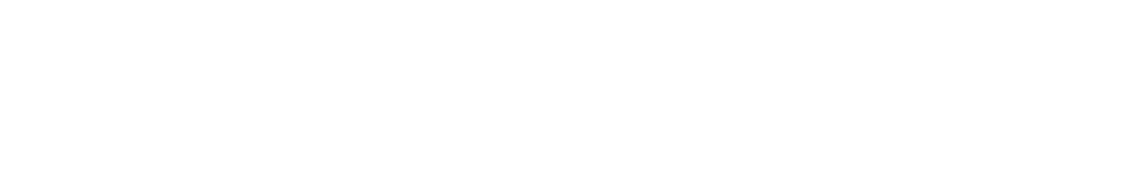 Webinar Overview
Welcome, Introduction to Reuse and SRI
Melissa Friedland, EPA SRI 
EPA Perspectives on PRP Reuse
Hollis Luzecky, EPA OSRE
Calhoun Park Area Site Case Study
Thomas Effinger, SCANA Corporation
Chemical Commodities, Inc. Site Case Study
David Dassler, The Boeing Company
Midvale Slag Site Case Study
Kevin Murray, Holland & Hart LLP
Resources, Contacts and Questions
Melissa Friedland, EPA SRI
2
SRI: Superfund Redevelopment Initiative
Working with communities and other partners in considering future use opportunities and integrating appropriate reuse options into the cleanup process





http://www.epa.gov/superfund/programs/recycle/
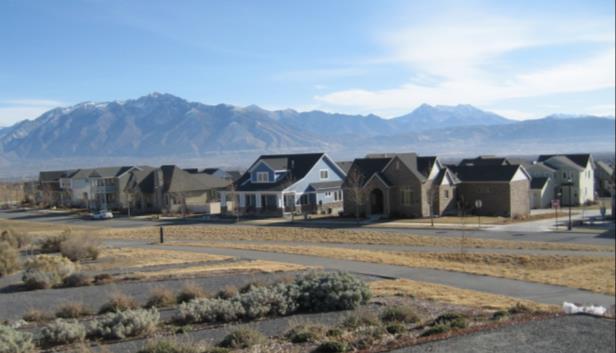 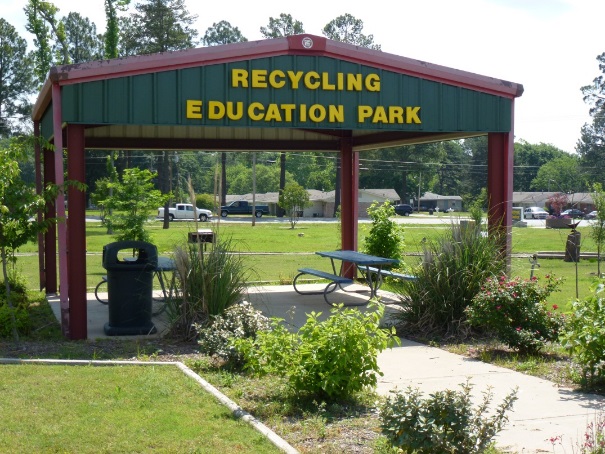 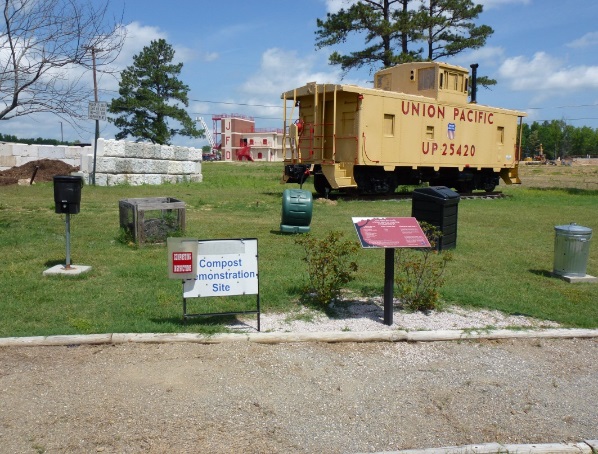 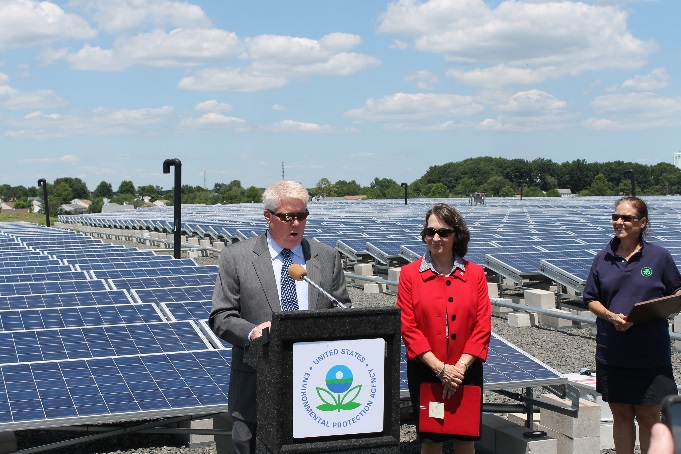 3